HROZBY A PŘÍLEŽITOSTI PRO VZDĚLÁVÁNÍ V PRAŽSKÉM PRSTENCI
„Ve dvou letech do školky“
11.4.2017  
Pavla Babjaková
Jeselská třída byla otevřena v lednu 2006 při SMŠ „KORÁLEK“, s.r.o.
Jeselská třída pro děti od 18 měsíců do tří let.
v MČ Prahy 13, byly postupně zrušeny všechny jesle
značná poptávka o přijmutí dětí před dovršením věku 3 let
velká část rodičů měla nastavenou RD do dvou let věku dítěte, a pak složitě řešila zaopatření dětí
------------------------------------------------------------------------------------------------------

děti jsou přijímány od 18 měsíců ( podmínka k přijetí- dítě již musí chodit a musí být řádně očkované)
provozní doba  Po – Pá, od 7:30 do 16:00 hod.
maximální počet zapsaných dětí : 16
měsíční poplatek: 
	  - při plné docházce    		6600,- Kč
                  - při deseti denní docházce		4600,- Kč
                  - celodenní stravné		    40,- Kč

děti jsou pak přednostně přijímány do MŠ i před dovršením tří let
Vybavení a zařízení třídy, pro  dvouleté děti.
Ložnice
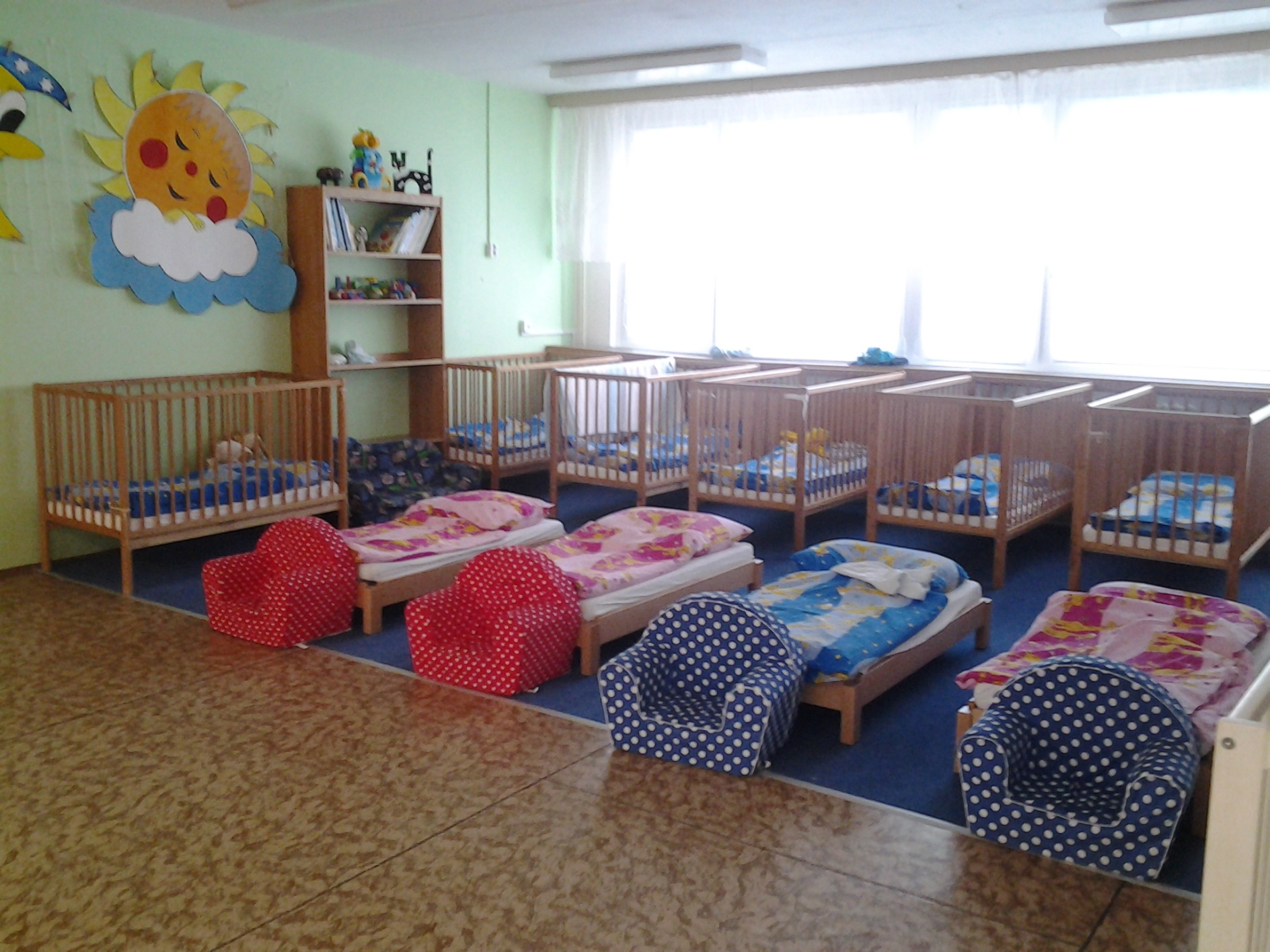 Ložnice
Jídelna, pracovna
Herna
WC s malými nočníky
WC
Umývárna
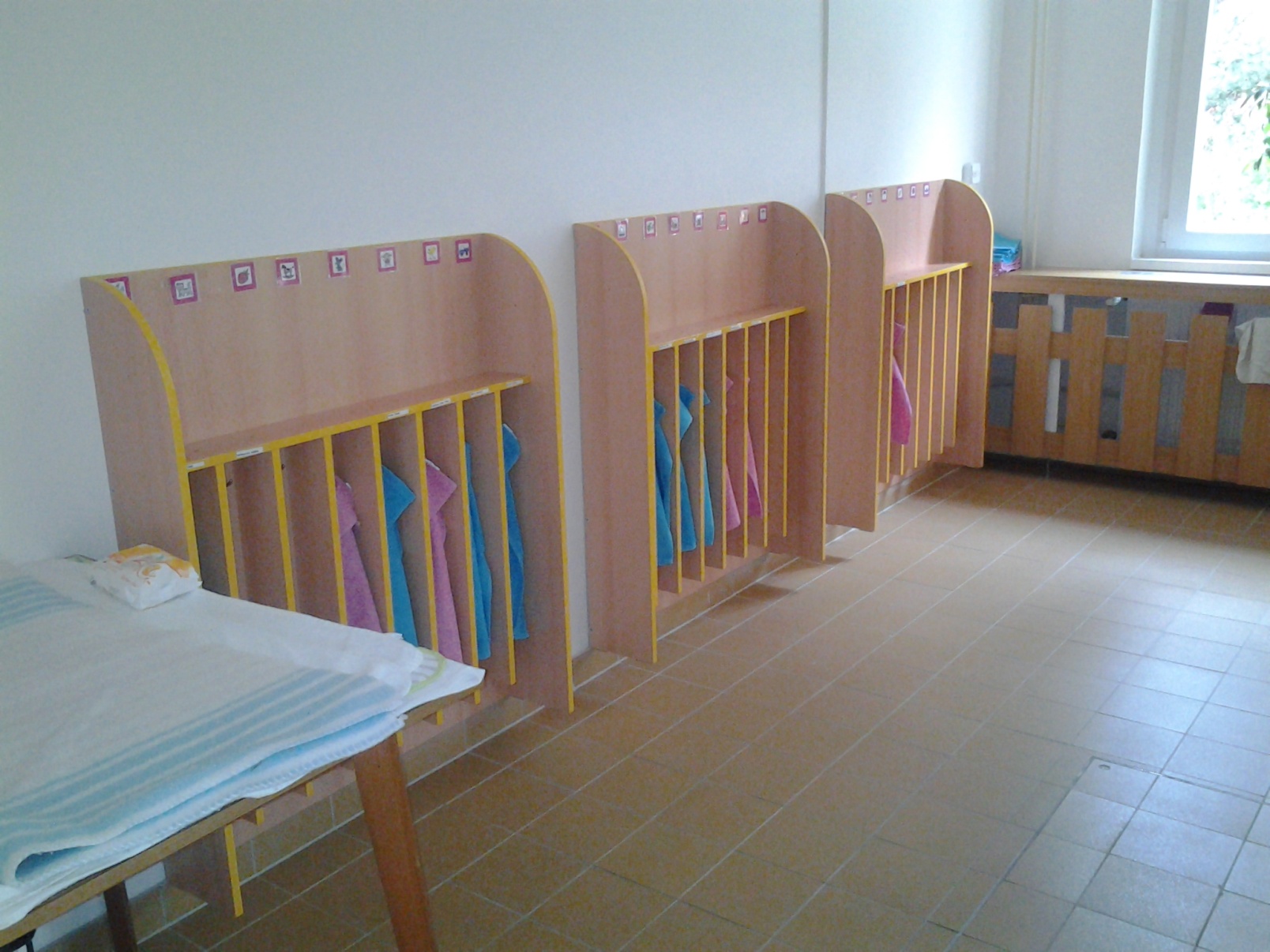 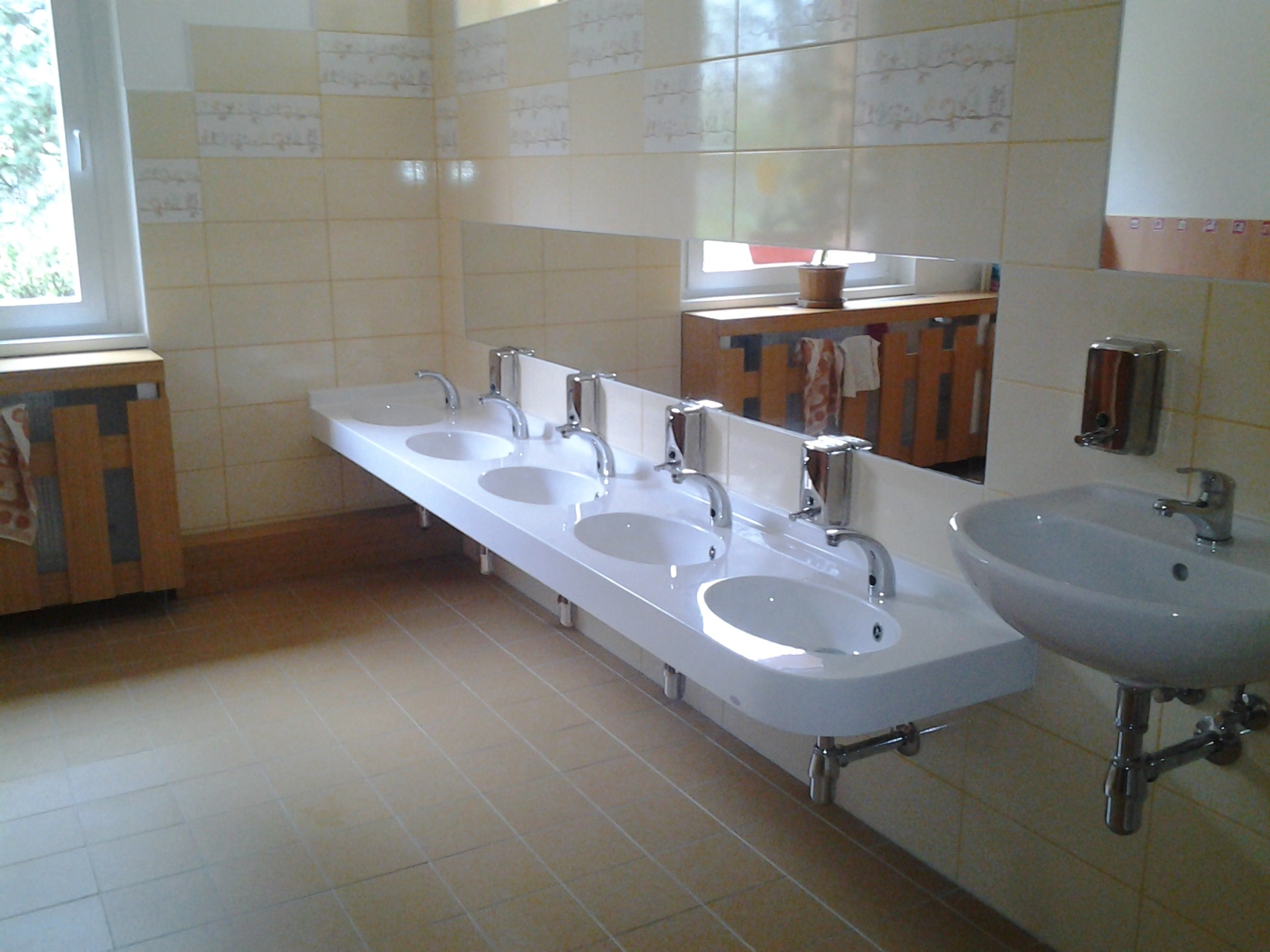 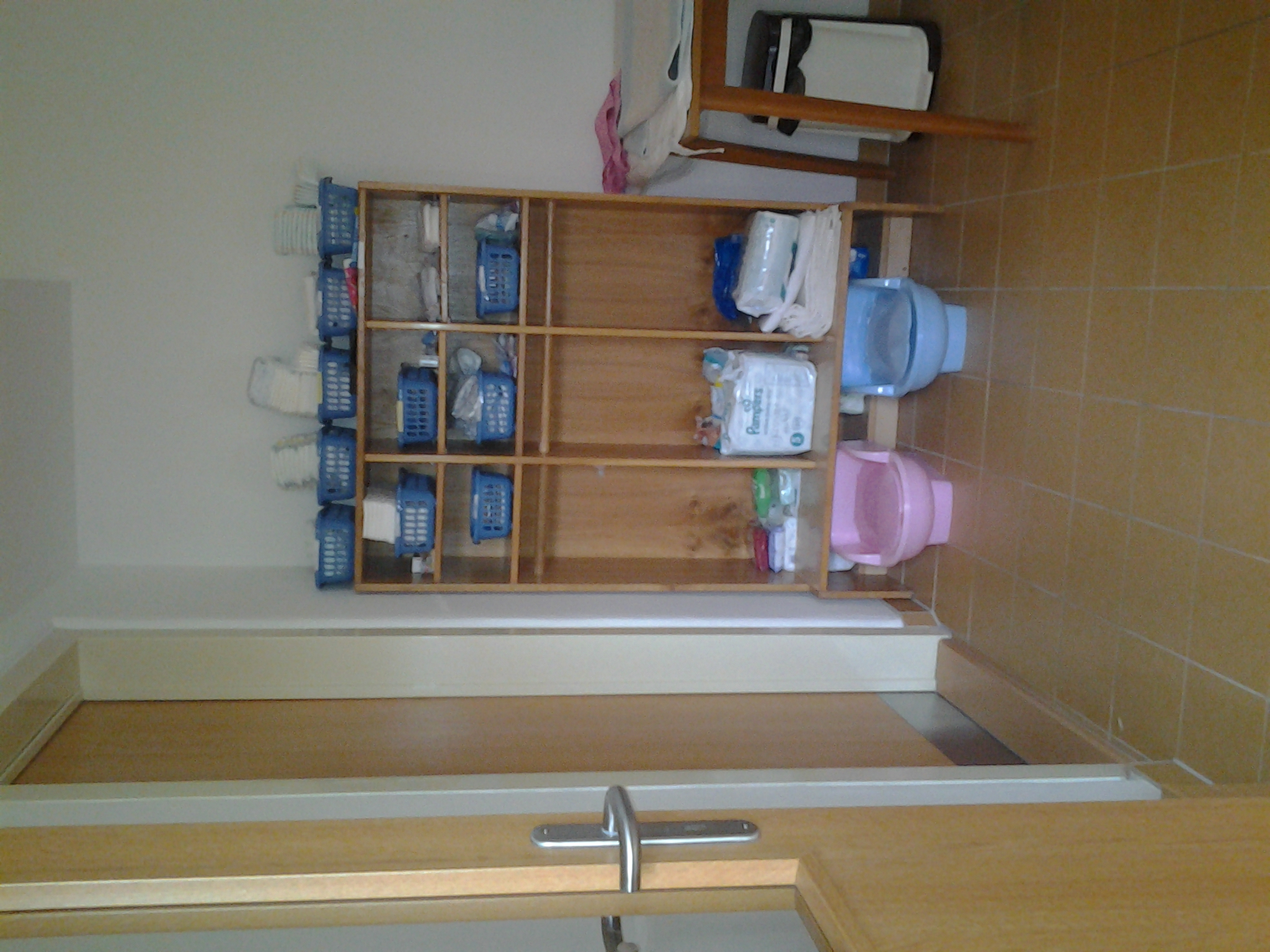 Koutek na přebalování
Šatna dětí
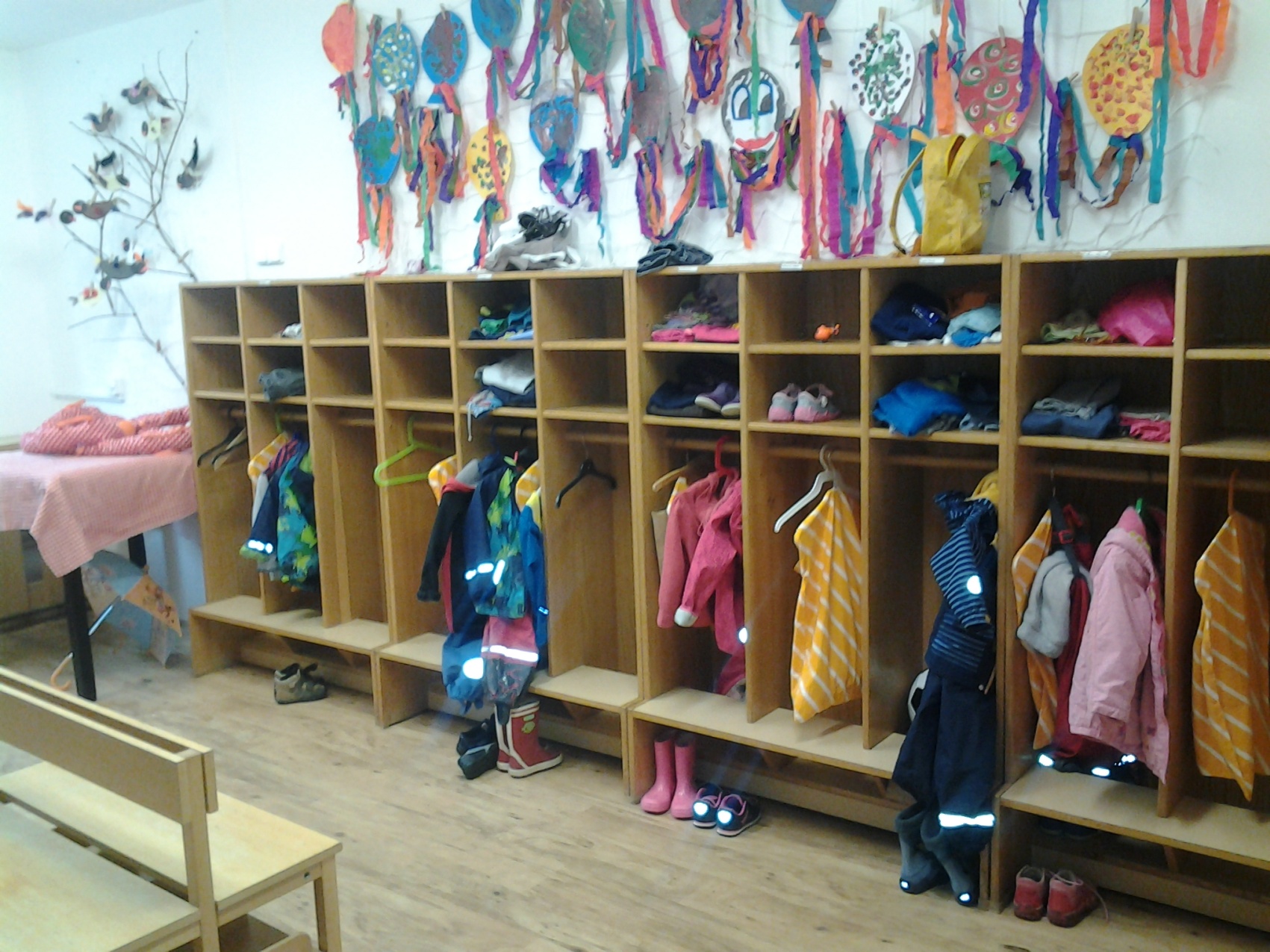 Hygiena- většina dětí má ještě pleny.Každé dítě má své vlastní pleny v označeném košíku.Při přebalování používáme vlhčené ubrousky a ochranný krém.
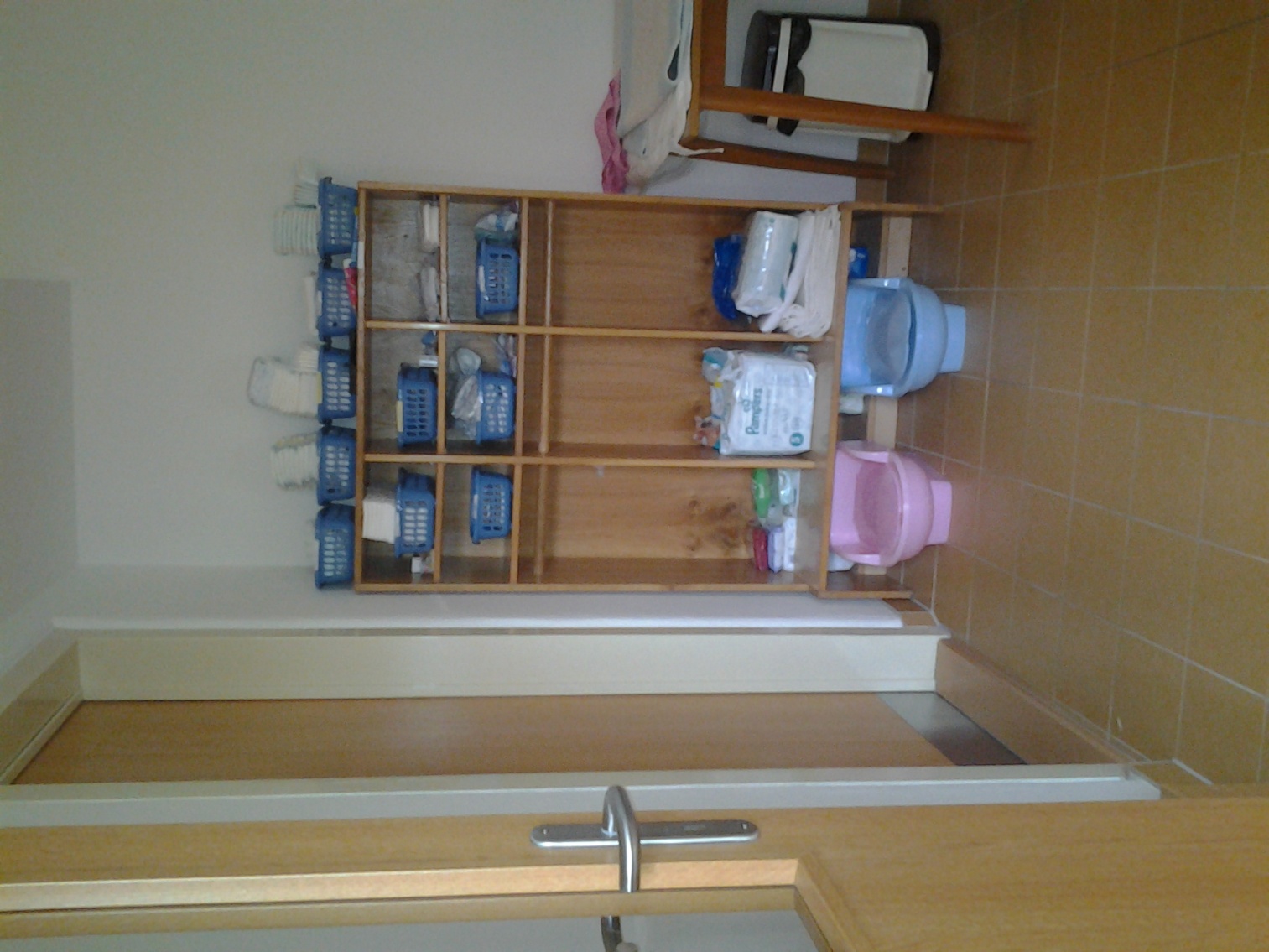 Dopolední činnosti - hry
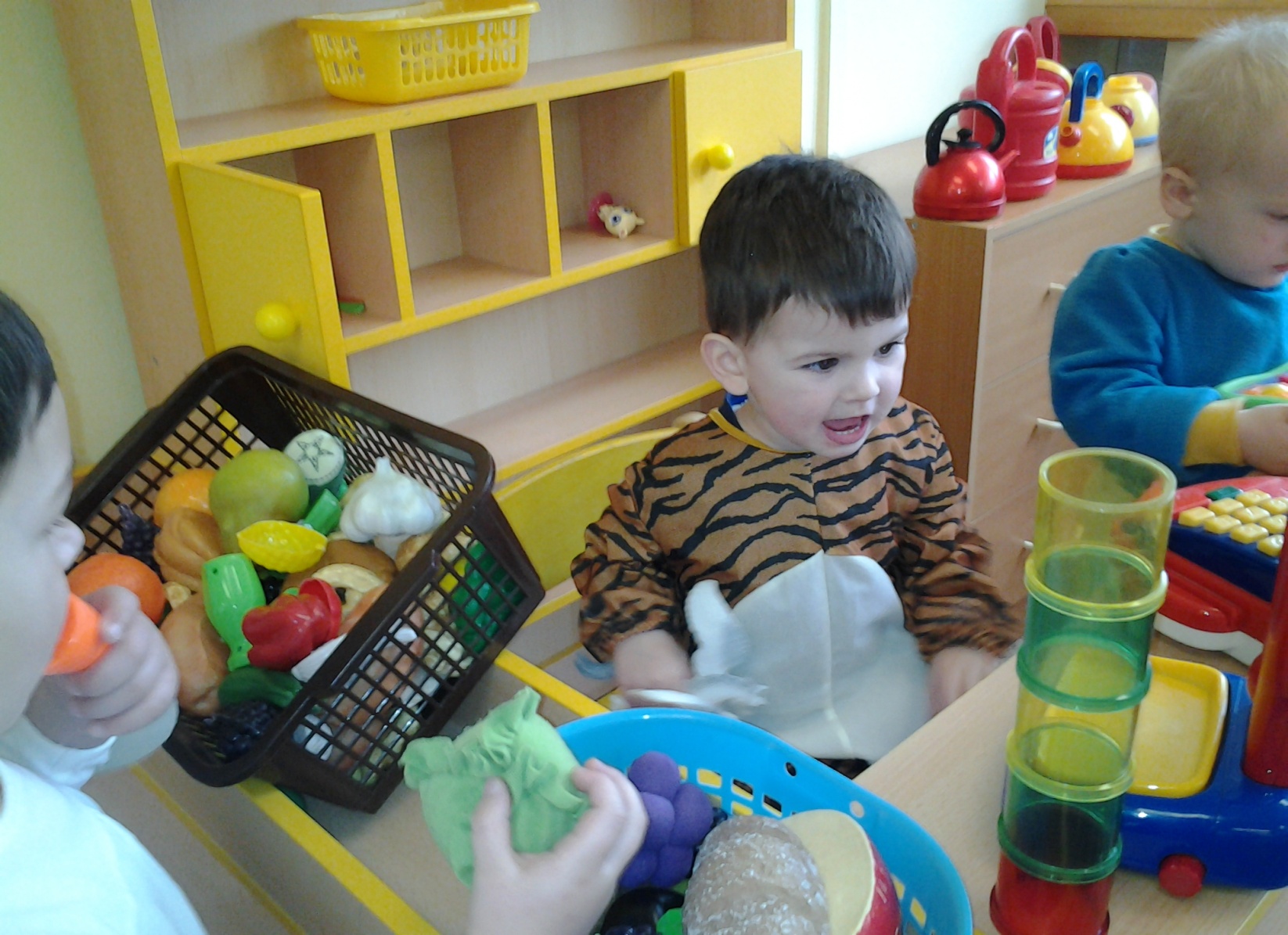 V bazénku
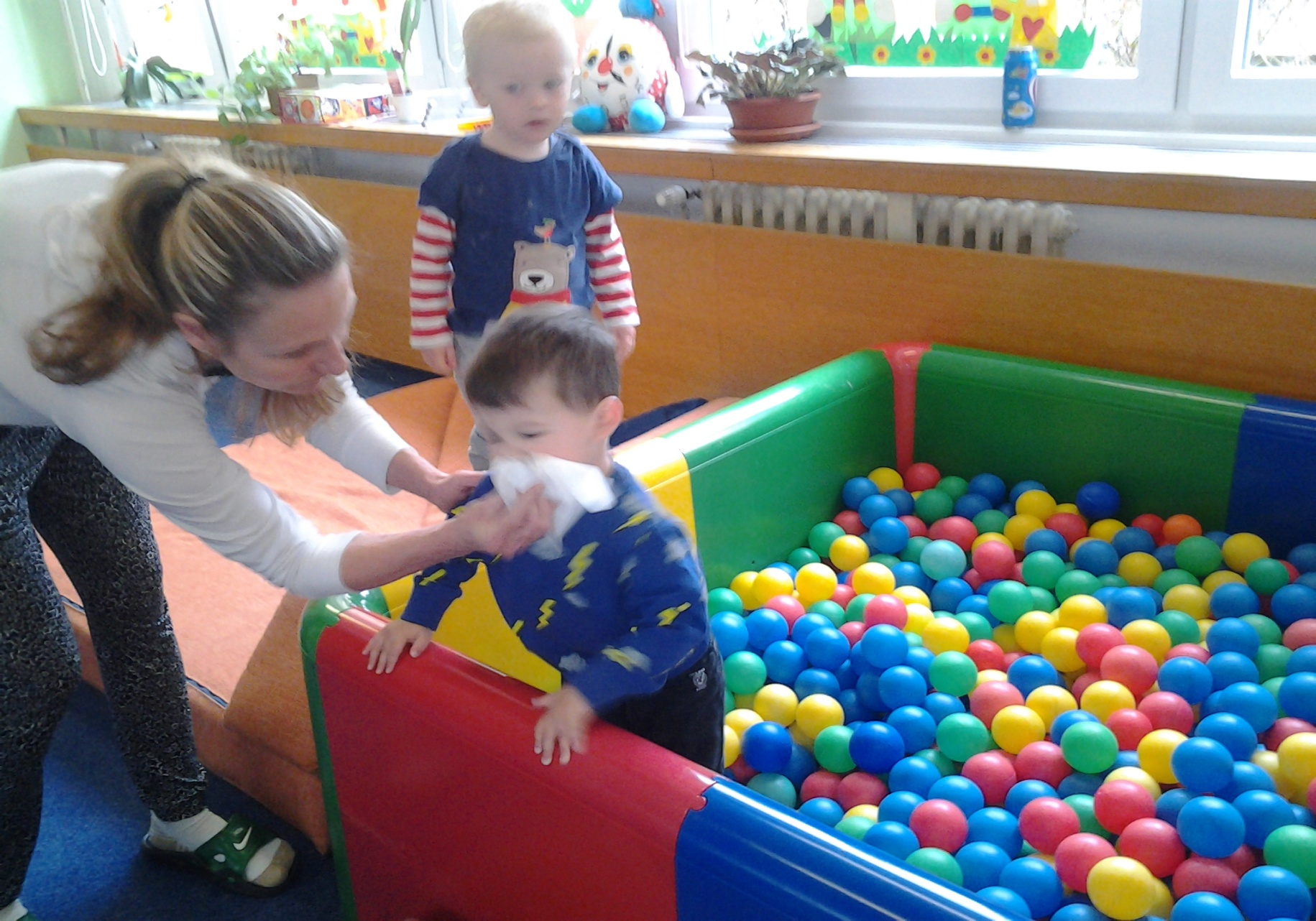 Příprava na velikonoce
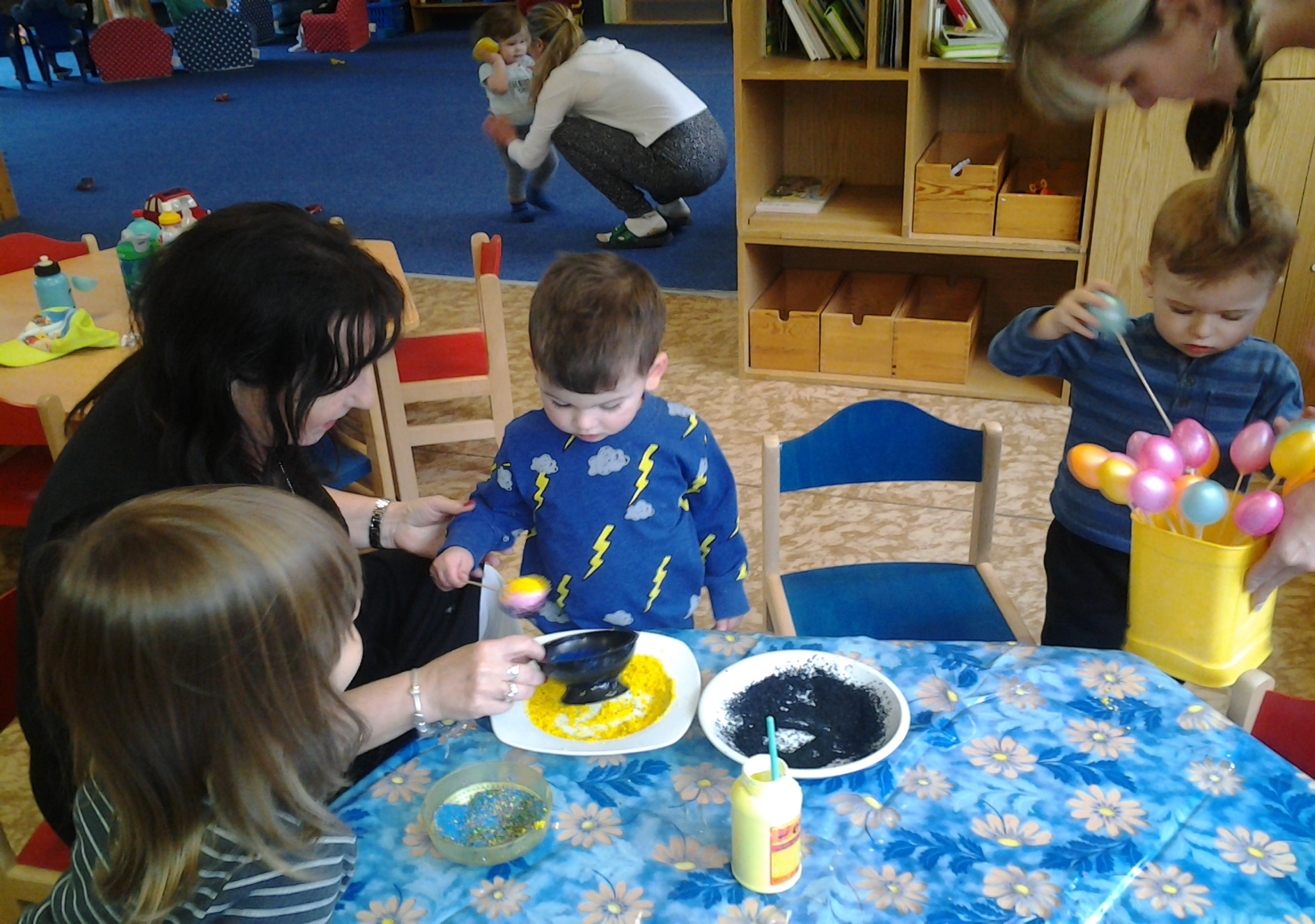 Dopravní hra
Výroba velikonočních vajíček
Kamarádi
Stolování
Pobyt venku
Děti jedí samy
Těm nejmenším pomáháme
Odpolední svačina
Práce dětívystavené v šatně
Informace pro rodiče, jsou převážně v obrázkové formě, aby i děti věděly o čem jsme si povídali.
Dvouleté děti do MŠ „ano“, ale jen do samostatné skupiny s maximálním počtem 16 ti dětí!!!
Děkuji za pozornost.